Save The Back Seat
Group 14 composed of:
German Soublette
William Hickey
Defne Oguz
What is Save The Back Seat
Save The back Seat is a safety device that constantly monitors temperature and the state of motion in a car in order to detect if a person is trapped. This is our teams solution to the problem of people becoming trapped in a hot car, which is lethal in countries with critical temperatures.
Parents have longed for a solution to this issue for many years, and with very few alternatives available on the market (which tend to be very expensive), we seeked to find an affordable and user friendly device that can be installed in virtually any type of vehicle in the market.
Design Drawing
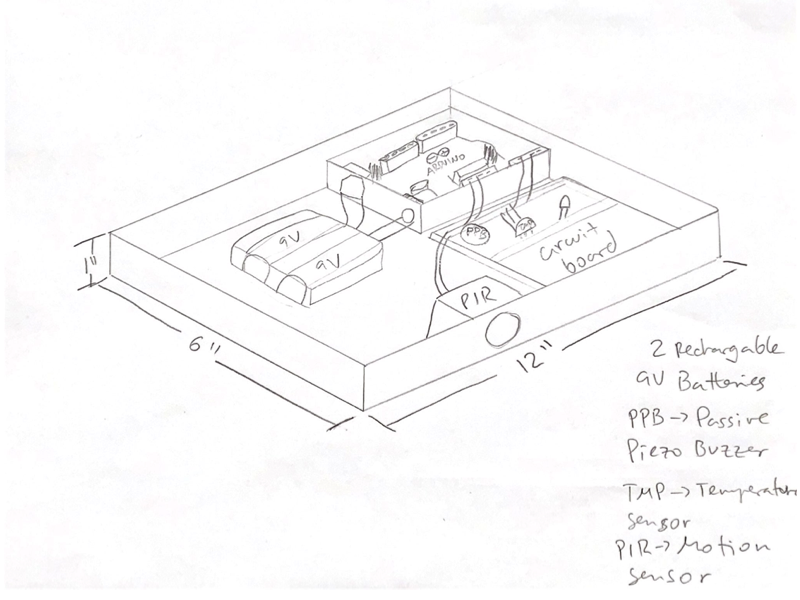 Final Prototype
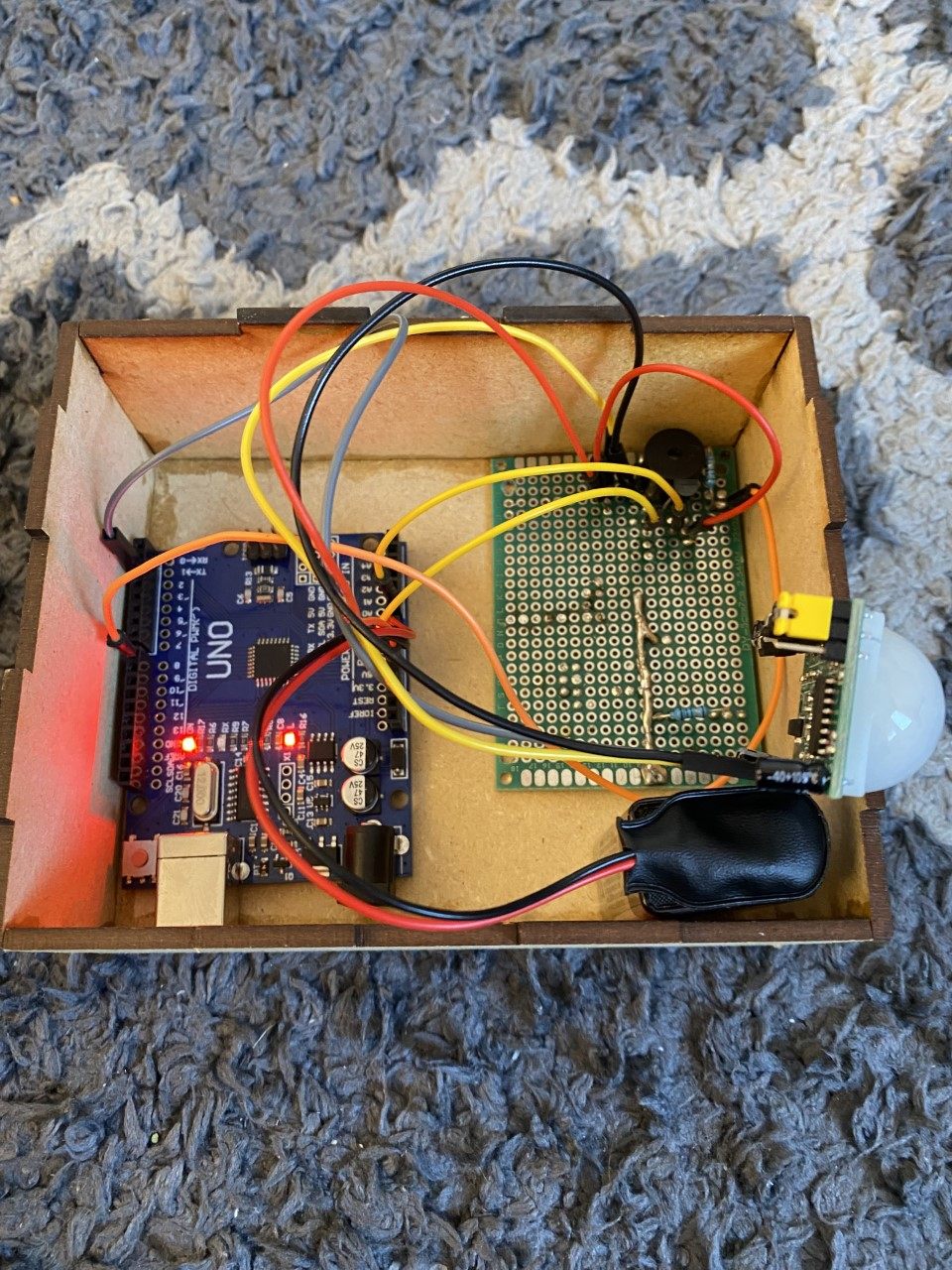 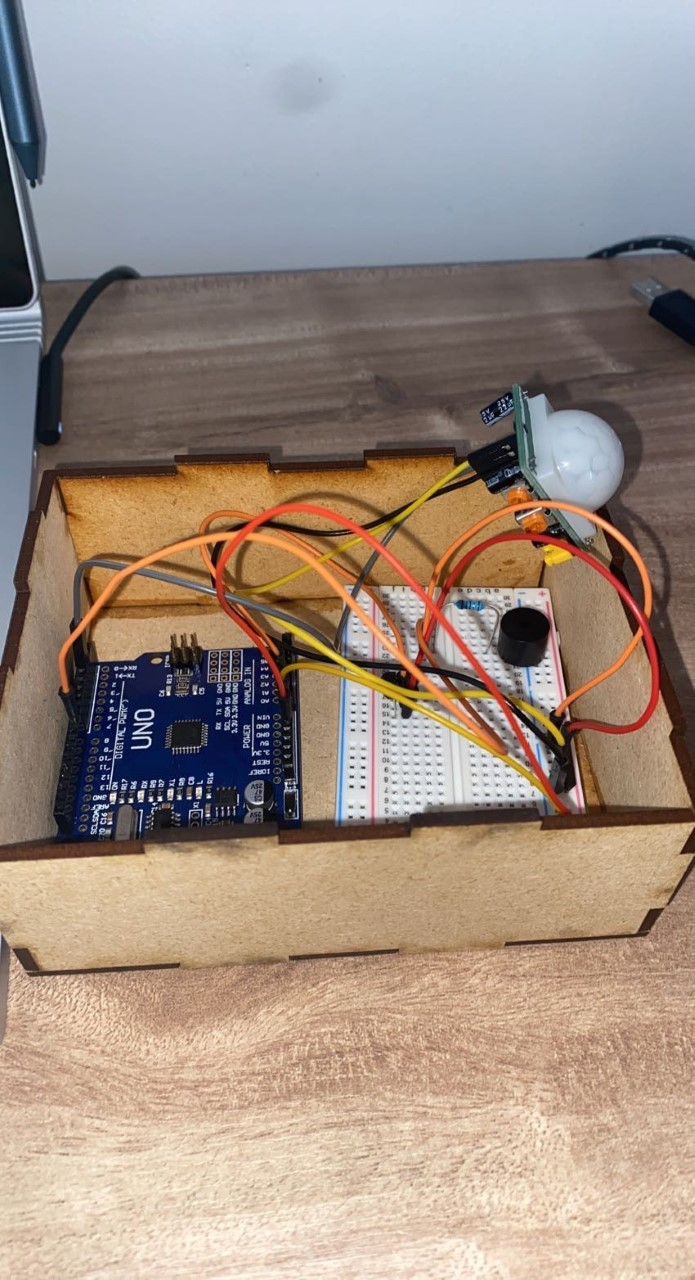 Mounting location
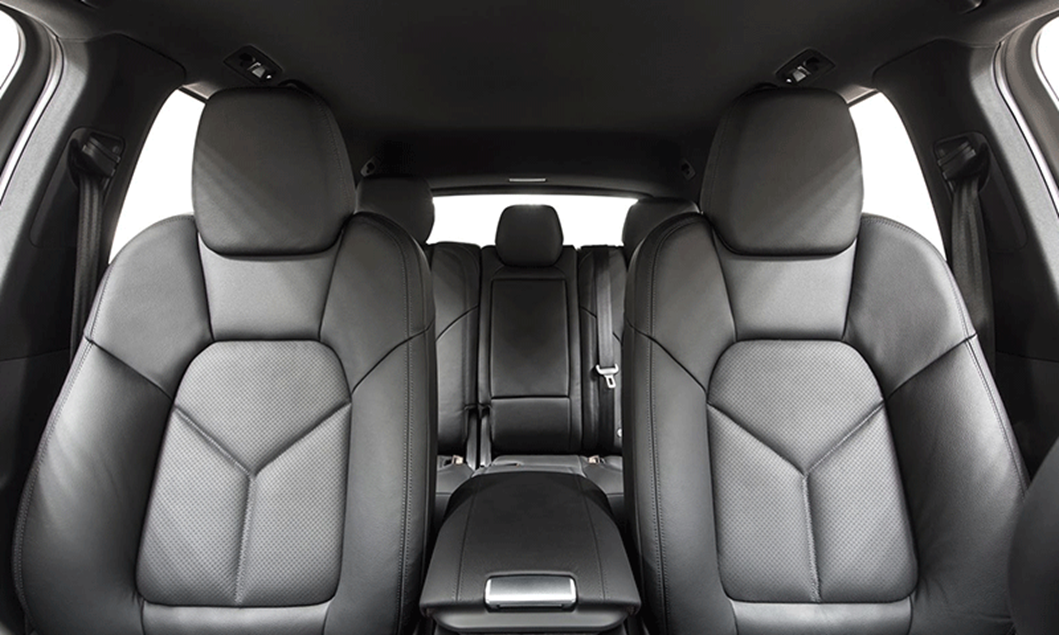 How Our Product Works
Temperature & Motion Sensors: the temperature and motion sensor are used in conjunction in order to detect if there is a child left in a hot car unattended.
How It Works: the Arduino uno is constantly assessing the ambient temperature and state of motion in the car using the TMP36 temperature sensor and HC-SR501. If a threshold temperature of 35℃ and motion is detected, the alarm will sound alerting bystanders of the situation.
Future Plans For The Alarm System: The next iteration of our product will have smartphone connectivity. By using bluetooth push notifications we would alert the parent/guardian of the situation. This push notification system will also make false alarms less likely as the parent/guardian can disable the alarm if the child is with them.
Alarm system at work
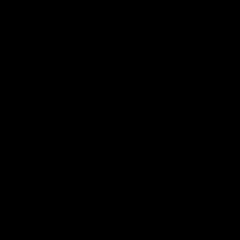 Note: threshold temperature set to 20℃ for demonstration purposes
Questions